Районная педагогическая конференция
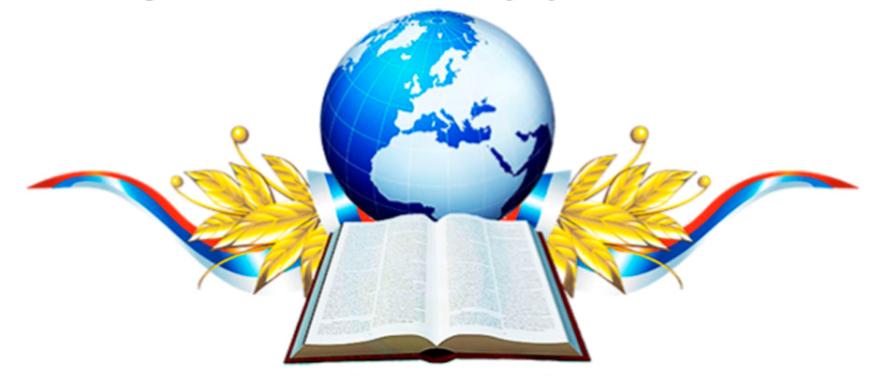 Управление образования Орловского района
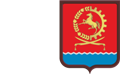 От задач к решениям – ключевые ориентиры развития муниципальной системы образованияС.В. Пустоварова – начальник Управления образования Орловского района
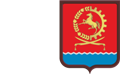 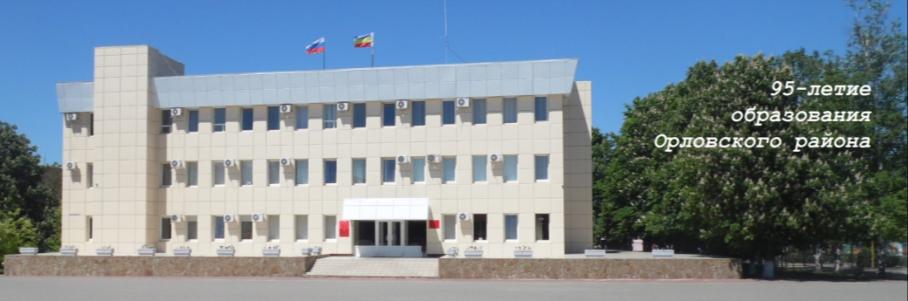 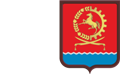 Управление образования Орловского района
Национальный проект 
«Образование»
Указ Президента Российской Федерации от 7 мая 2018 г. 
«О национальных целях и стратегических задачах развития Российской Федерации на период до 2024 года»
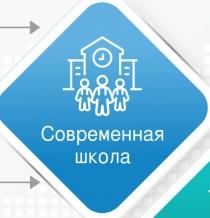 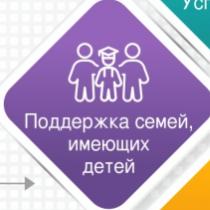 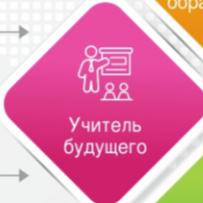 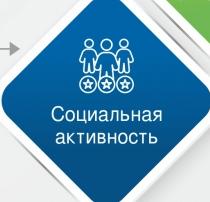 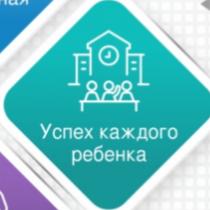 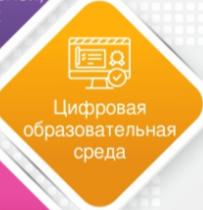 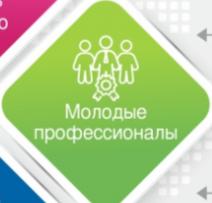 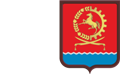 Управление образования Орловского района
Социальная направленность бюджета Орловского района
Доля расходов на образование в бюджете района – 47,7%
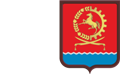 Управление образования Орловского района
Структура расходов бюджета 
отрасли образования
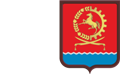 Управление образования Орловского района
Укрепление материально-технической базы образовательных учреждений
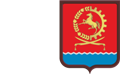 Управление образования Орловского района
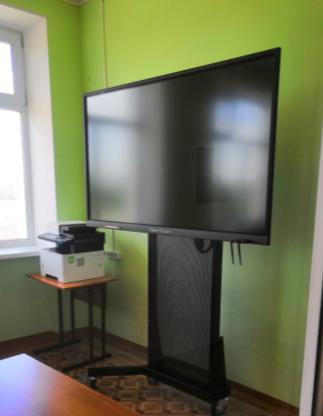 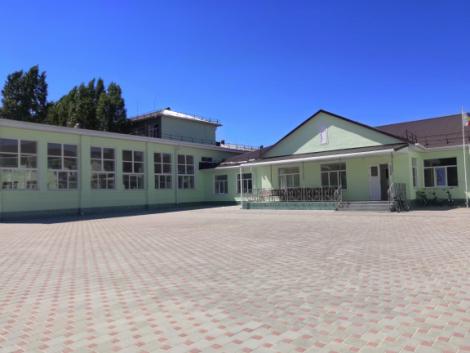 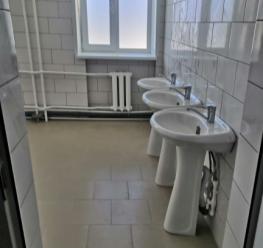 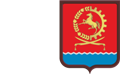 Управление образования Орловского района
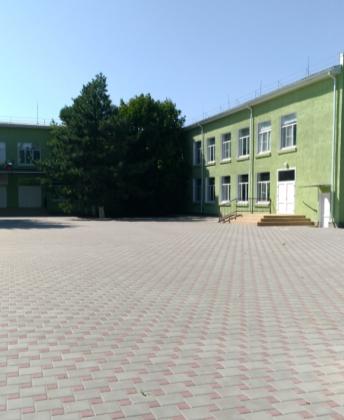 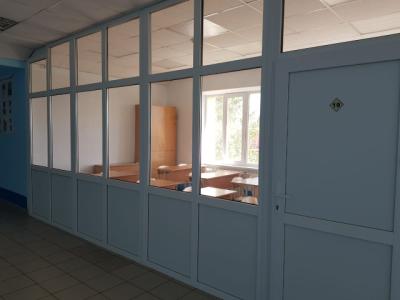 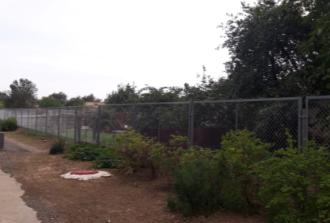 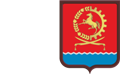 Управление образования Орловского района
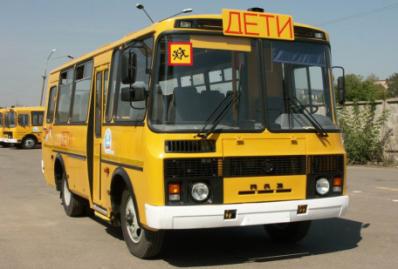 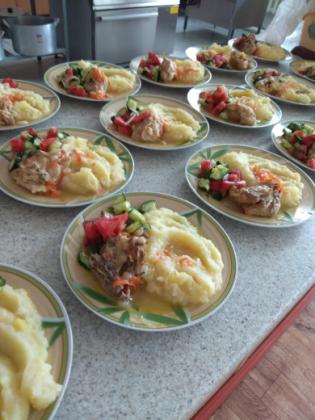 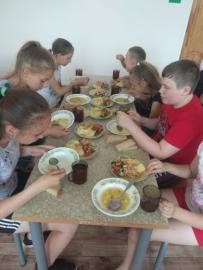 Управление образования Орловского района
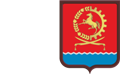 Дошкольное образование
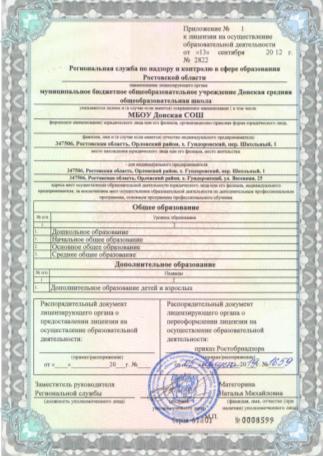 1217 воспитанников
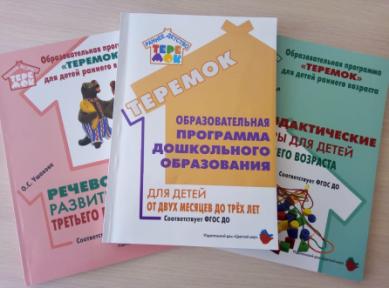 Управление образования Орловского района
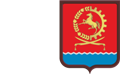 Дошкольное образование
Инклюзивное образование
13 детей-инвалидов 
Адаптированные программы МБДОУ № 11 «Теремок, 
МБДОУ № 2 «Колосок», 
МБДОУ № 7 «Солнышко»
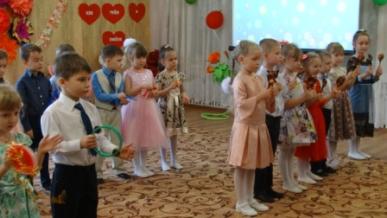 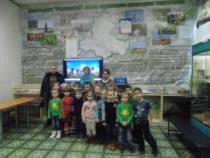 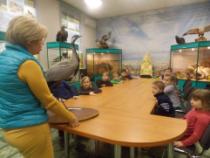 Дополнительное образование       более 400 дошколят
Управление образования Орловского района
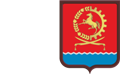 Современная школа

3421 школьник будет обучатся в 15-ти школах района

373 первоклассника

2,2% во вторую
 смену
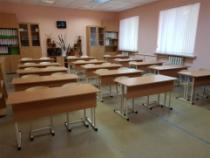 2019-2020 учебный год
ФГОС НОО и ООО
обучающихся 1-9 классов в 100% школ, 
ФГОС СОО
обучающихся 10 классов в трех школах,
ФГОС СОО
обучающиеся 11 классов в одной школе
Управление образования Орловского района
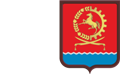 Технология
   ПРОЕКТНАЯ ДЕЯТЕЛЬНОСТЬ
МУЛЬТИМОДУЛЬНАЯ МОДЕЛЬ
Основы православной культуры
6 школ
270 учащихся 4-х классов
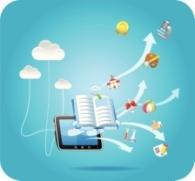 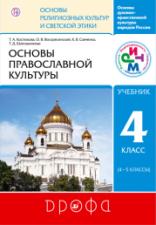 Управление образования Орловского района
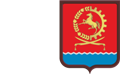 Современная школа

   К 2024 году в системе образования будут реализовываться 20 концепций: 
   19 – по учебным предметам, 
   концепция преподавания на уровне начального общего образования
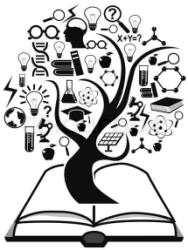 КОНЦЕПЦИИ
«Обществознание»
«Физическая культура» «ОБЖ» 
«География»  
«Искусство» 
«Технология»
Управление образования Орловского района
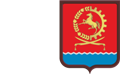 Качество образования
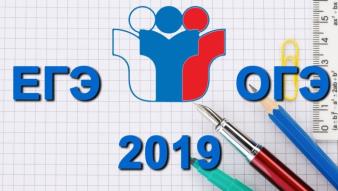 ВПР в 2018-2019 уч. г. -  в  4, 5, 6, 7 и 11 классах
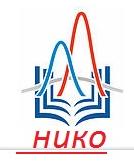 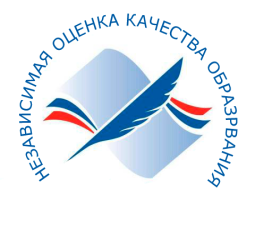 Управление образования Орловского района
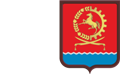 160 обучающихся 11 классов  
431 обучающийся 9 классов
35 девятиклассников – на сентябрь
1 выпускник 11 класса – на сентябрь
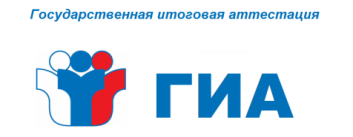 Управление образования Орловского района
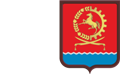 «Успех каждого ребенка»

1. Всероссийская олимпиада школьников и другие интеллектуальные состязания

2. Поддержка одаренных детей
        

3. Дополнительное образование детей

4. Профессиональная ориентация учащихся
Управление образования Орловского района
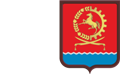 «Успех каждого ребенка»
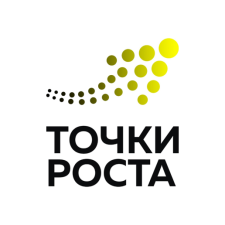 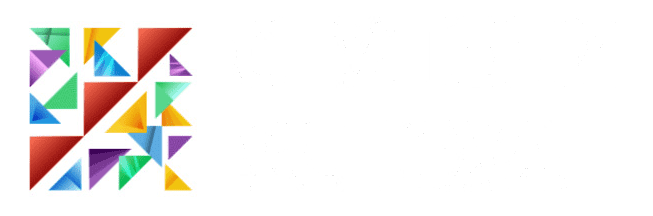 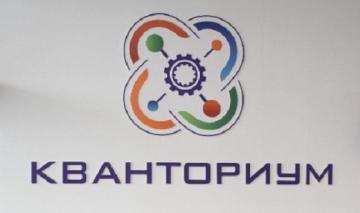 Управление образования Орловского района
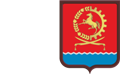 «Успех каждого ребенка»
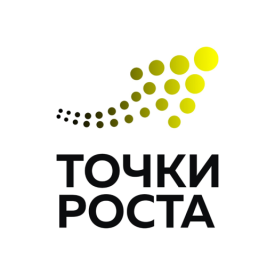 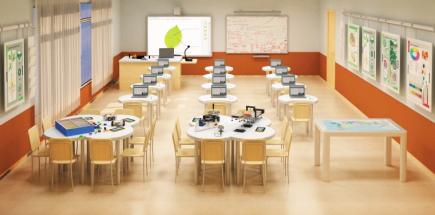 К реализации проекта будет привлечено 32 педагога
В профильных классах 268 обучающихся
Управление образования Орловского района
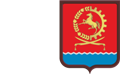 Олимпиады

        

608 участников основной и средней школы

        101 участник начальной школы

Муниципальный этап
 
24 победителя  
и призера приняли участие в региональном этапе
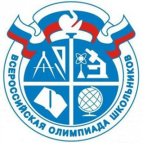 Георгиенко Софья – 

   призер регионального этапа олимпиады по литературе и английскому языку
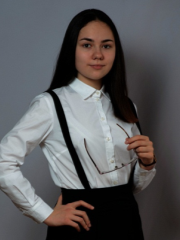 Управление образования Орловского района
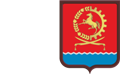 Лучший ученик  Саухина Евгения
Лучший спортсмен    Магомедов Руслан
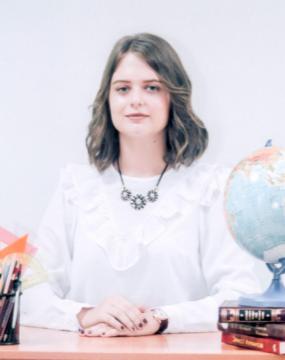 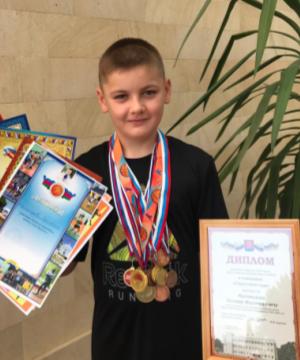 Управление образования Орловского района
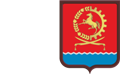 Дополнительное образование
МБУ ДО ДЮСШ
5 отделений
672 обучающихся
 50 соревнований
20 призовых мест
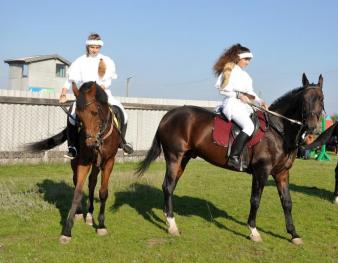 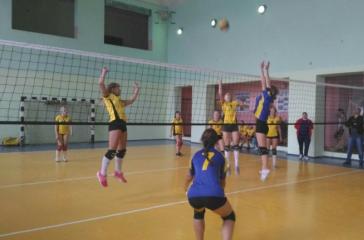 Управление образования Орловского района
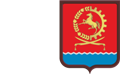 Дополнительное  образование
   МБУ ДО Орловский ДДТ
1336 детей,12 филиалов
83 конкурса
367 призеров
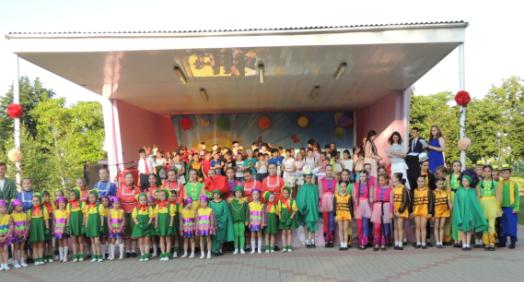 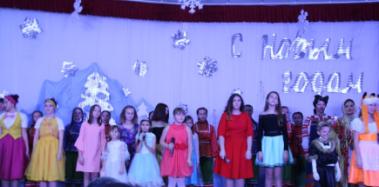 Управление образования Орловского района
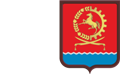 Профессиональная ориентация
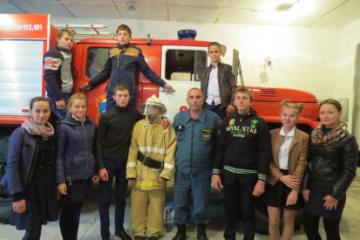 «ПроеКТОриЯ»

Уроки занятости

Экскурсии на предприятия

Дни открытых дверей

Мастер-классы

Единый день профориентации

Ярмарки учебных и рабочих мест
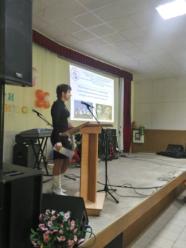 Управление образования Орловского района
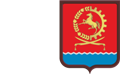 Инклюзивное образование

ОВЗ – 25 детей,
Инвалиды – 56 детей
ПМПК

2018 – 5 заседаний,
обследовано 94 ребенка
2019 – 2 заседания, 
обследовано 64 ребенка
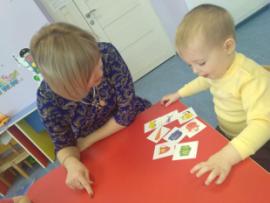 Управление образования Орловского района
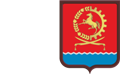 Современные родители
10 родителей прошли обучение по правовому просвещению

Клуб замещающих родителей

Родительские всеобучи и собрания

Мероприятия по укреплению семейных ценностей
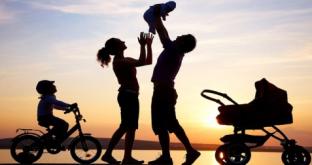 Управление образования Орловского района
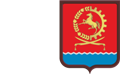 КДНиЗП, ПДН – 296 семей

Обеспечение правопорядка и профилактика правонарушений
Оздоровление – 1084 школьника
Трудоустройство – 121 школьник
Досуговая деятельность – 291 ребенок
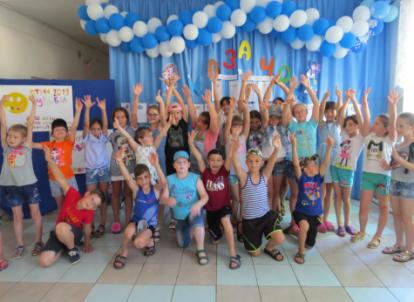 Управление образования Орловского района
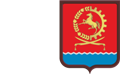 ЗДОРОВЬЕ

Обследовано 60% обучающихся, до конца 2019 года будут обследованы все
1 группа – 33,7%
2 группа – 54%
3 группа – 11,1%
4-5 группа – 1,2%
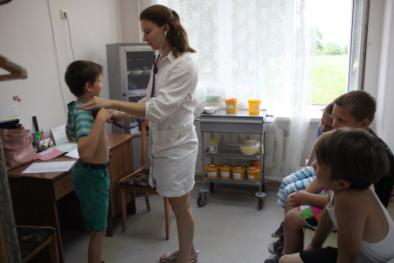 Управление образования Орловского района
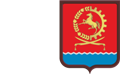 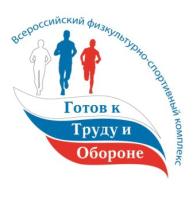 ГТО
651 участник
Золото – 107 
Серебро – 197
Бронза – 99

С 2016 по 2018  
403 участника
получили 
знаки отличия
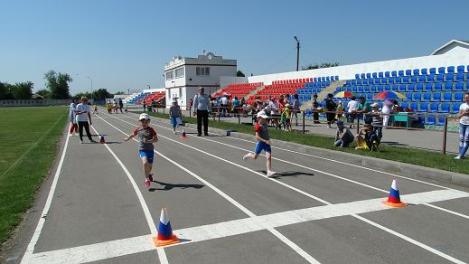 Управление образования Орловского района
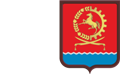 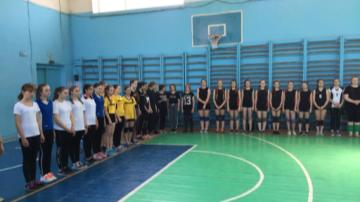 СПОРТ

Зимний и летний фестиваль ГТО

Спартакиада школьников

Президентские спортивные игры
Президентские спортивные состязания

Кросс «Здоровье нации»
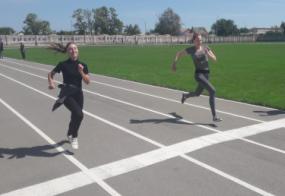 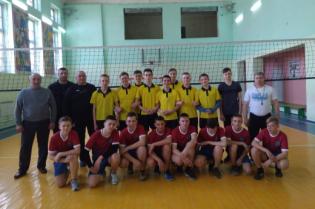 Управление образования Орловского района
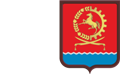 КАДРЫ
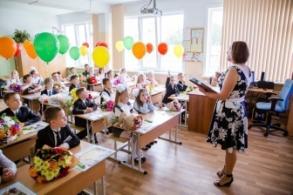 468 педработников, из них 110 воспитателей, 341 педработников школ, 17 педагогов дополнительного образования
84 чел – высшая категория
126 чел – первая категория
68% - высшее образование
30% - среднее профессиональное образование
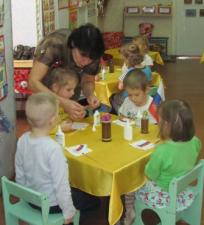 Управление образования Орловского района
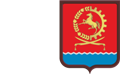 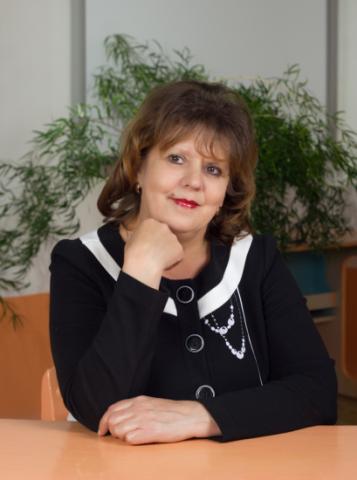 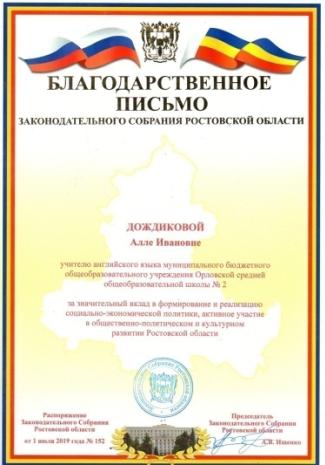 Управление образования Орловского района
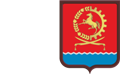 Учитель года
Воспитатель года
Тренер года
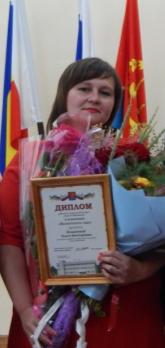 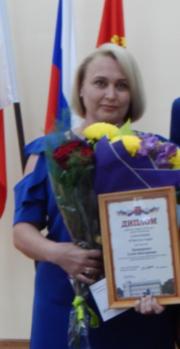 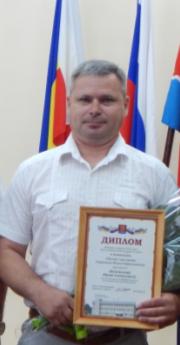 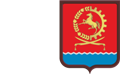 Управление образования Орловского района
Социальная активность
Волонтерское движение
ЮНАРМИЯ
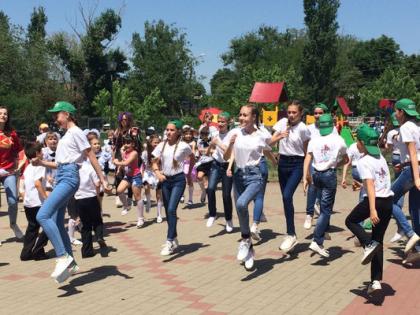 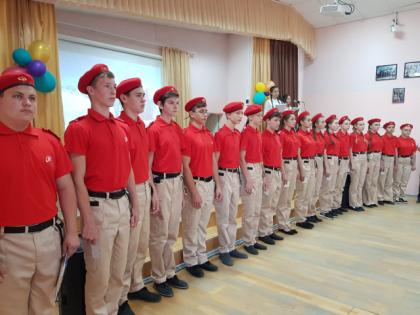 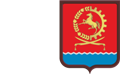 Управление образования Орловского района
Социальная активность
«150 культур Дона»
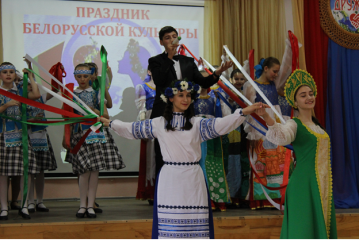 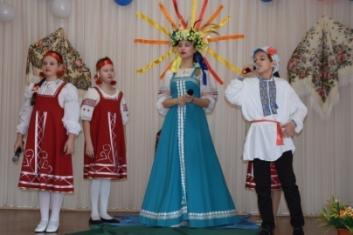 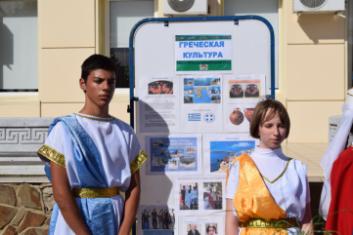 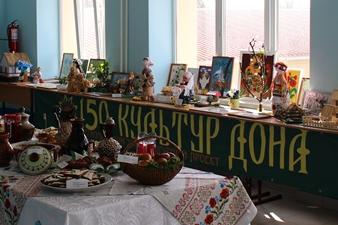 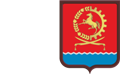 Управление образования Орловского района
Социальная активность
«Воспитан-на-Дону»
региональный туризм
музейная педагогика
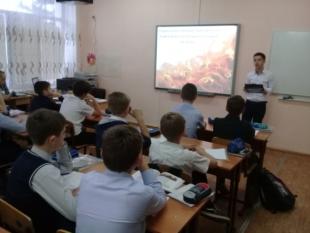 «Воспитан-на-Дону»
Детско-юношеский туризм
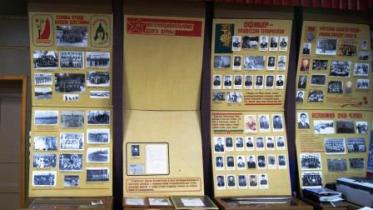 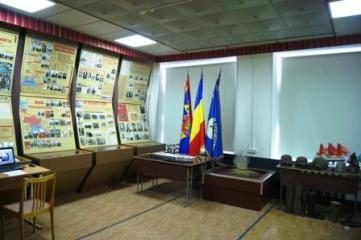 Управление образования Орловского района
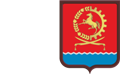 Сохранение культурных традиций Донского казачества
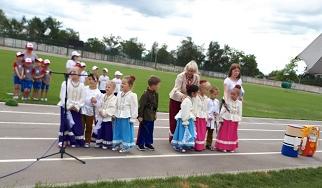 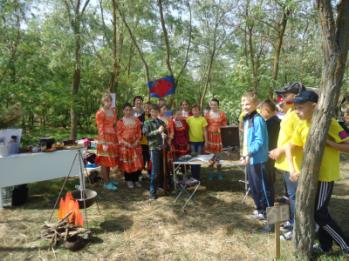 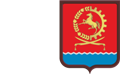 Управление образования Орловского района
Национальный проект 
«Образование»
Указ Президента Российской Федерации от 7 мая 2018 г. 
«О национальных целях и стратегических задачах развития Российской Федерации на период до 2024 года»
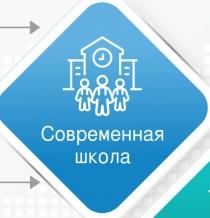 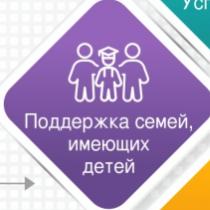 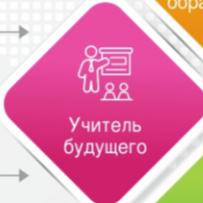 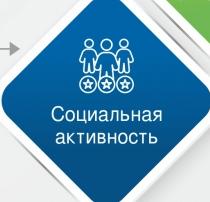 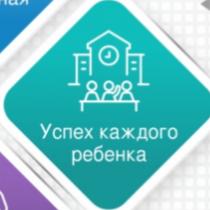 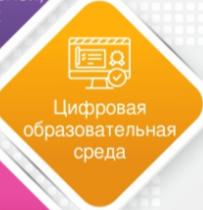 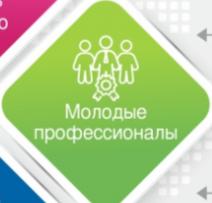 Управление образования Орловского района
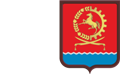 От задач к решениям – ключевые ориентиры развития муниципальной системы образованияС.В. Пустоварова – начальник Управления образования Орловского района
Управление образования Орловского района
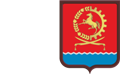 СПАСИБО ЗА ВНИМАНИЕ !